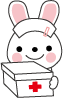 ○○薬局　開局時間のお知らせ
日
金
水
土
月
木
火
9：00
Ⅰ
18：30
9：00
Ⅰ
13：00
9：00
Ⅰ
18：30
9：00
Ⅰ
18：30
9：00
Ⅰ
18：30
9：00
Ⅰ
18：30
定休日
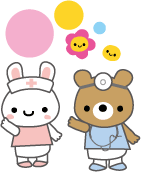